June 2020
Proposed Center Frequency for the Common Mode Mandatory PHY
Date: 2020-05-23
Authors:
Slide 1
Ardimas Purwita (University of Edinburgh)
June 2020
Abstract
This presentation aims to propose the optimal center frequency for the common mode mandatory PHY of TGbb
Slide 2
Ardimas Purwita (University of Edinburgh)
June 2020
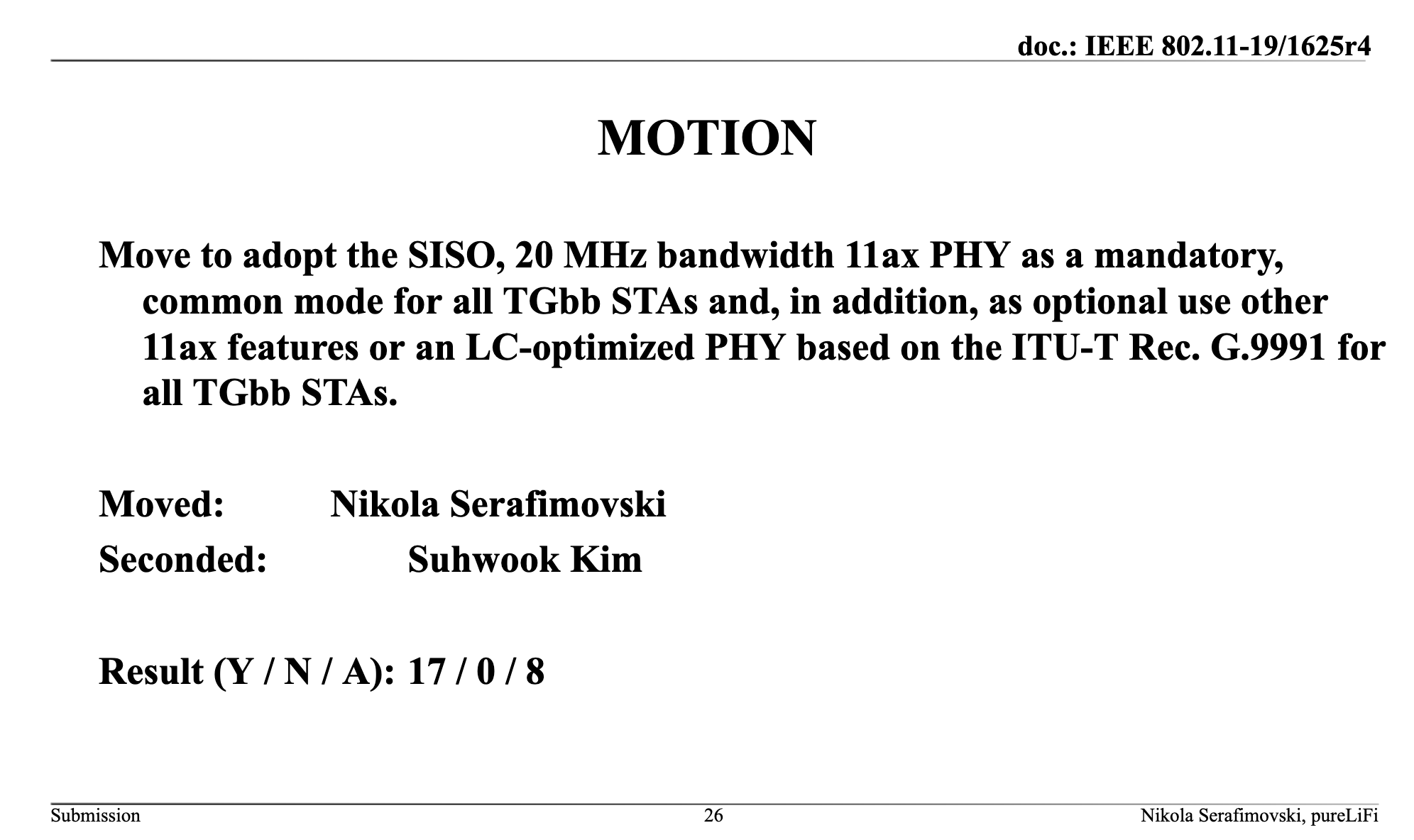 Slide 3
Ardimas Purwita (University of Edinburgh)
June 2020
Background
The next question is:
“What is the optimal center frequency for the common mode mandatory PHY of TGbb?”
Slide 4
Ardimas Purwita (University of Edinburgh)
June 2020
Review
In https://mentor.ieee.org/802.11/dcn/20/11-20-0572-02-00bb-proposed-center-frequency-mandatory-phy.pptx, we proposed the following center frequency
BW = 160 MHz
fc=96 MHz
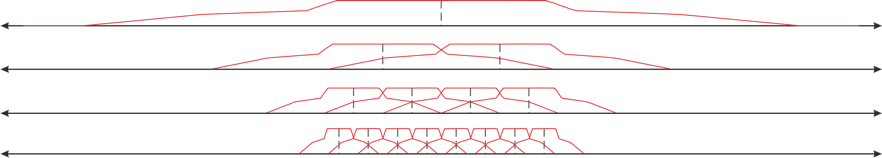 BW = 80 MHz
fc=56 MHz
BW = 40 MHz
fc=36 MHz
BW = 20 MHz
fc=26 MHz
Slide 5
Ardimas Purwita (University of Edinburgh)
June 2020
Review
However, the huge frequency loss near DC is due to the spectrum mask with BW=160 MHz is wide.
Top-down approach
BW = 160 MHz
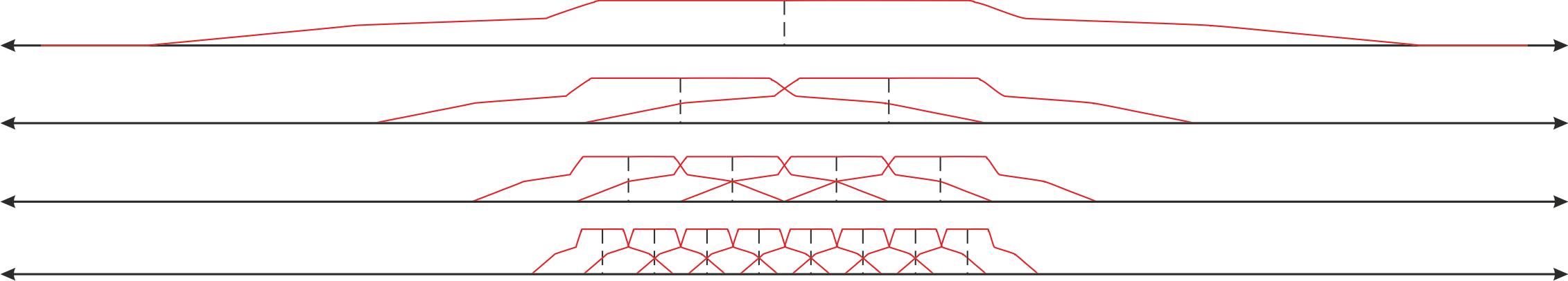 BW = 80 MHz
BW = 40 MHz
BW = 20 MHz
Slide 6
Ardimas Purwita (University of Edinburgh)
June 2020
Improvement
Use the measured spectrum from datasheet instead of the worst case spectrum, for example, datasheets from Qualcomm (SAW Components B8857).
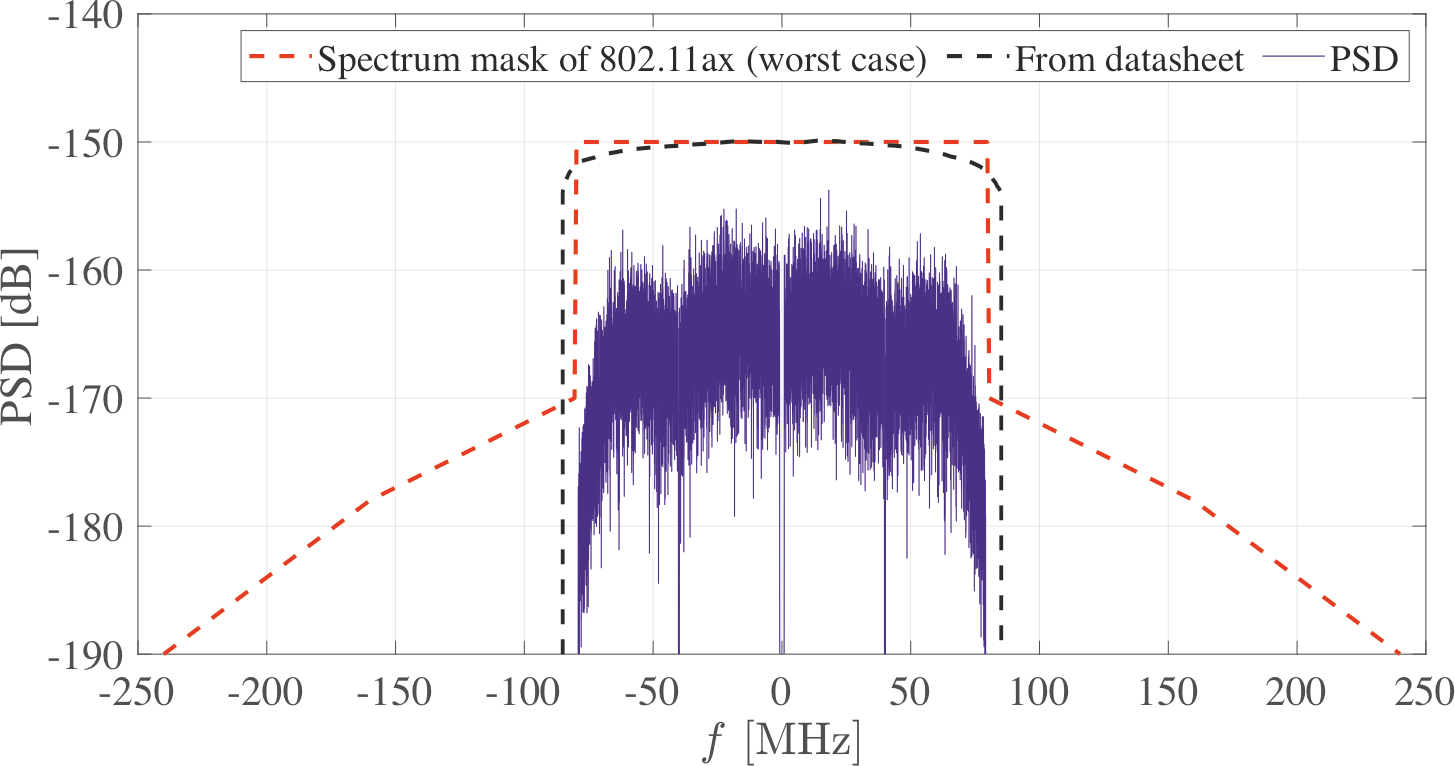 Slide 7
Ardimas Purwita (University of Edinburgh)
June 2020
Snapshot
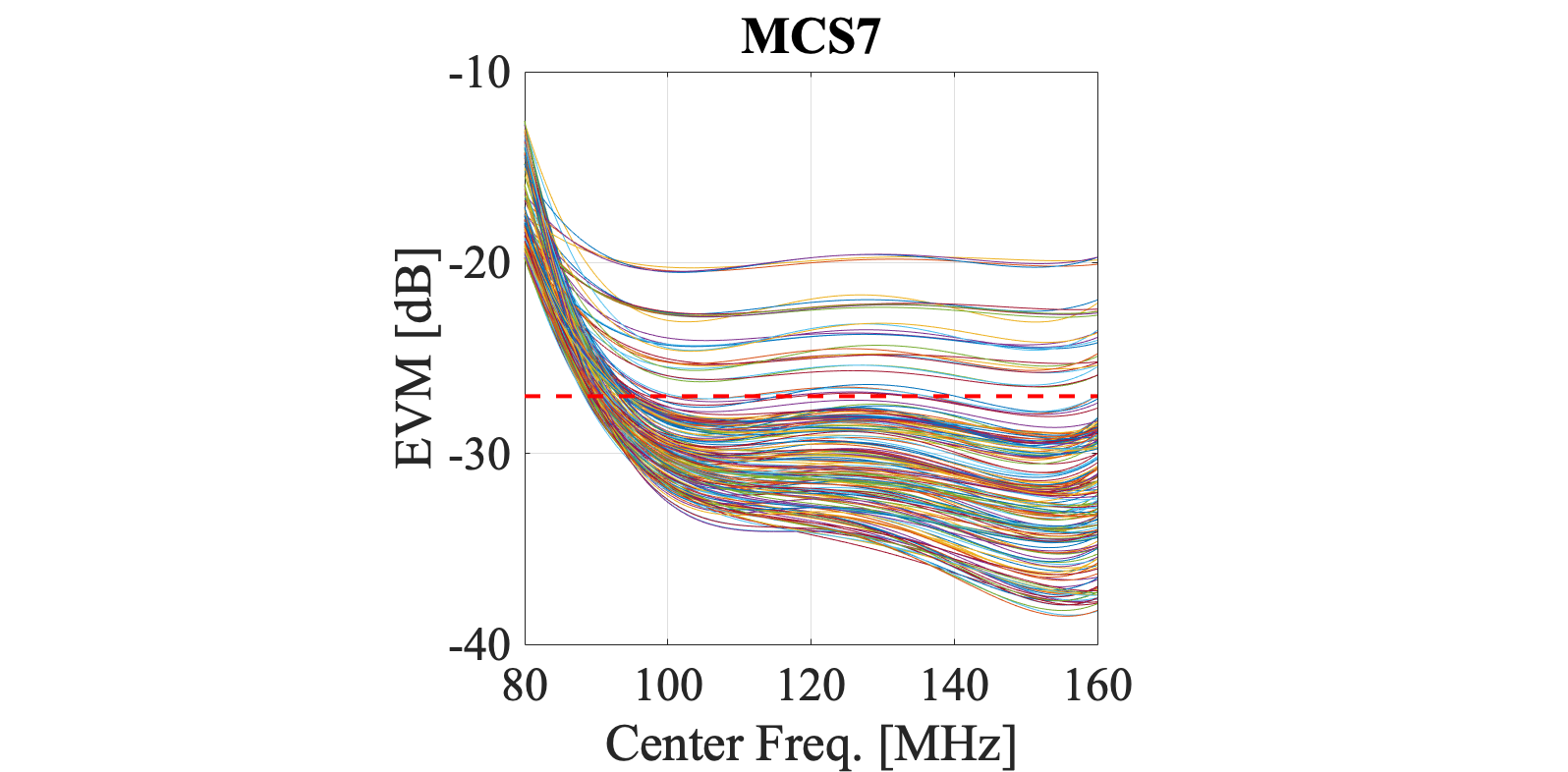 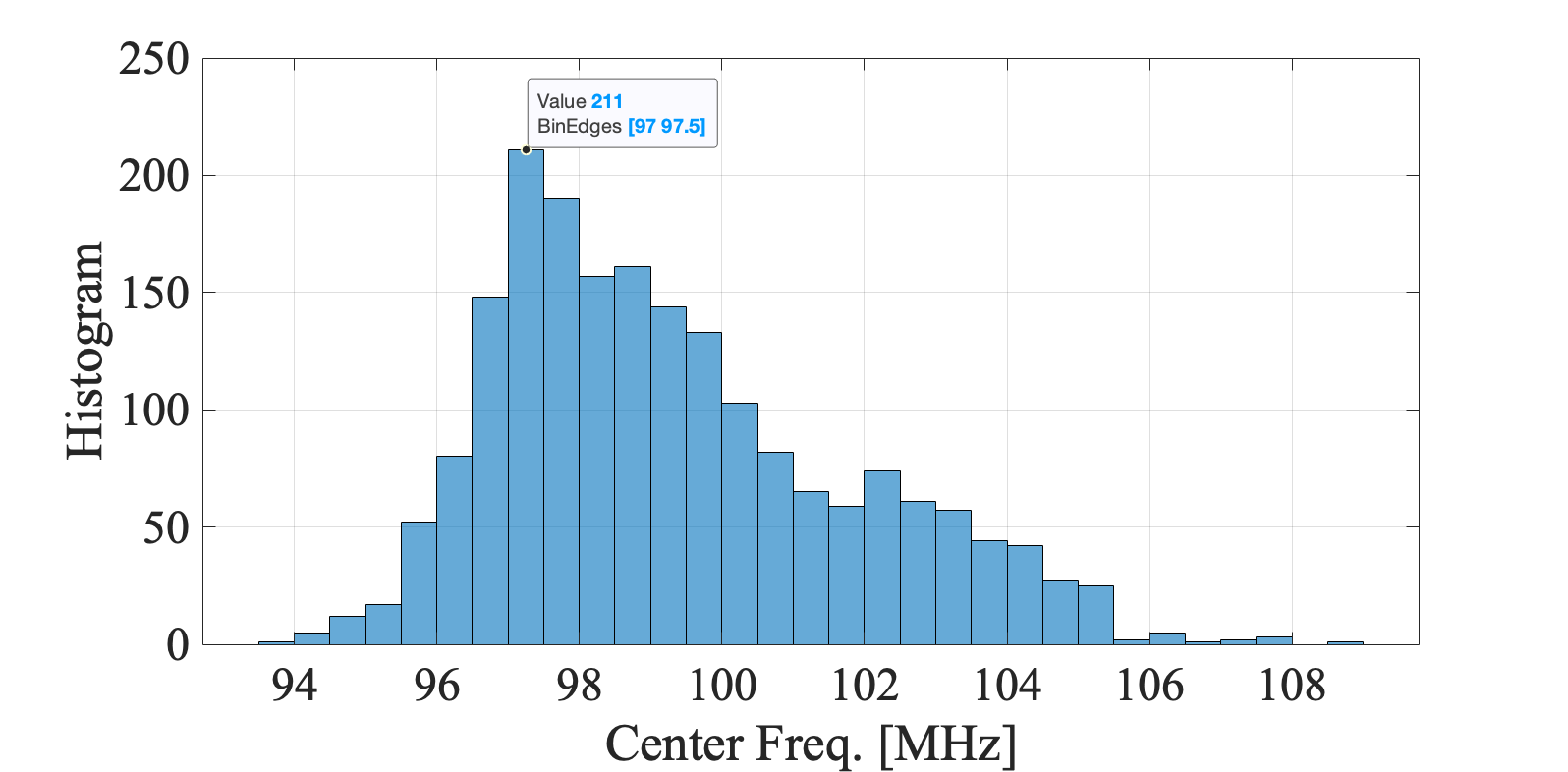 97 MHz
Old mask
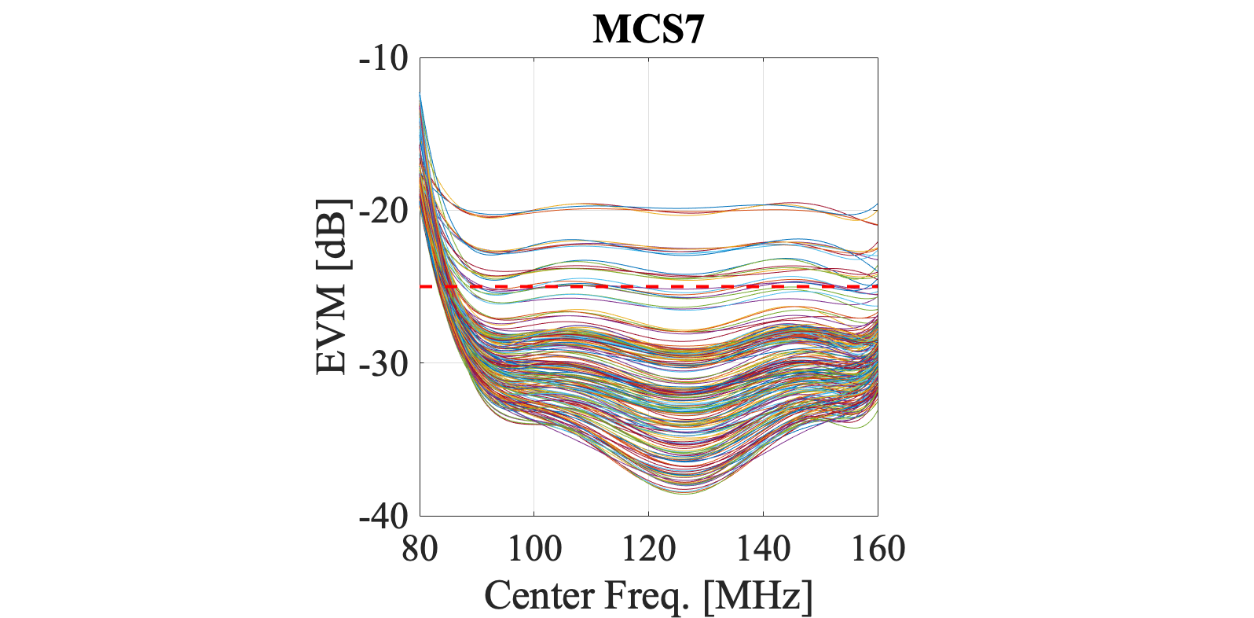 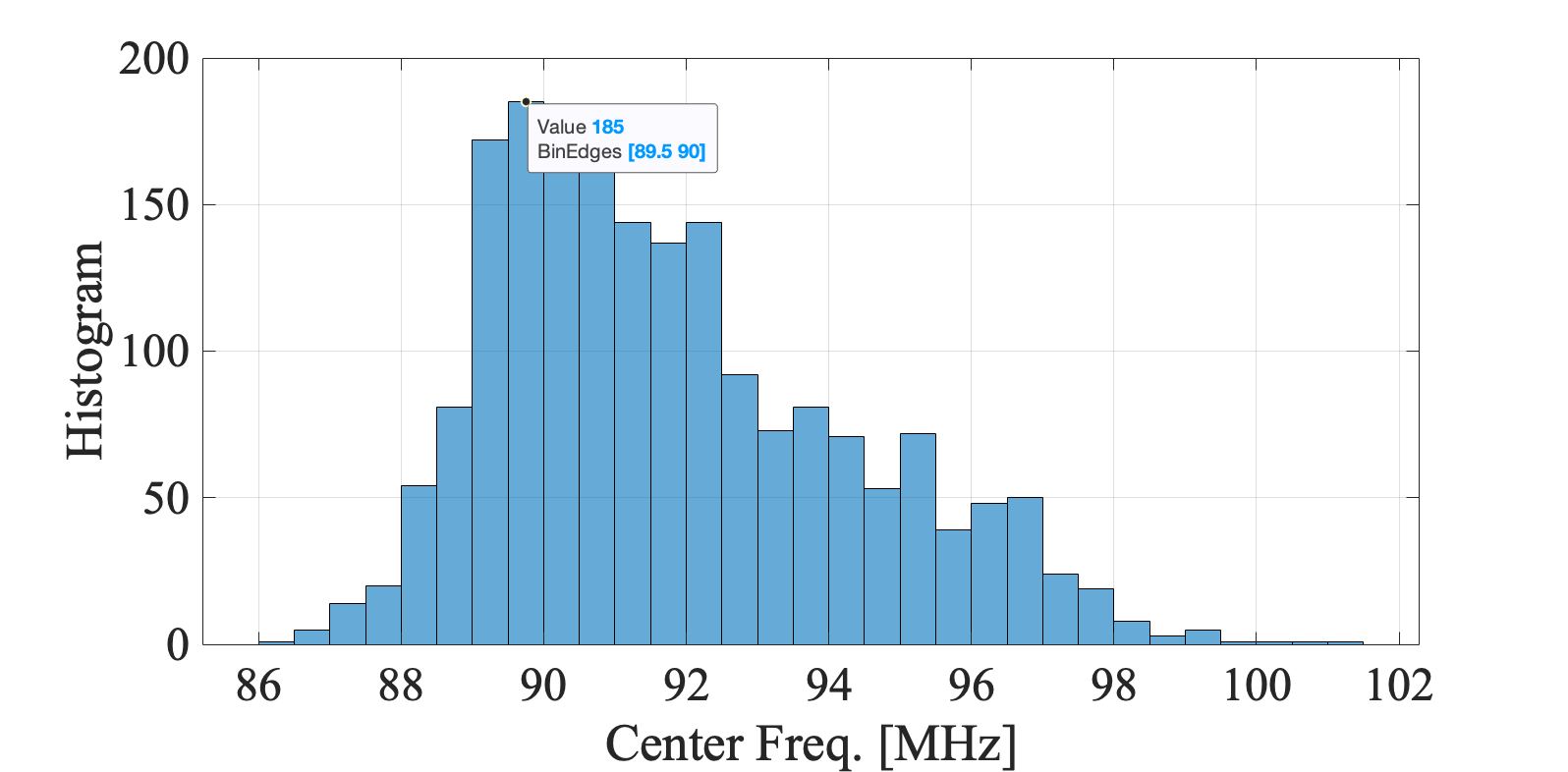 89 MHz
New mask
Slide 8
Ardimas Purwita (University of Edinburgh)
June 2020
Problem Formulation
Given that we are confident with the EVM values, then we can find the optimal frequency as follows:




i.e., it is an exhaustive search over CIRs and MCS index values, but the EVM value must be lower than the allowed EVM values that are defined in the 802.11ax document and BW = 160 MHz.
fc* = arg min (EVM) for each CIR and MCS index values s.t. the EVM does not exceed the allowed EVM values and BW=160 MHz
Slide 9
Ardimas Purwita (University of Edinburgh)
June 2020
Final Results
Slide 10
Ardimas Purwita (University of Edinburgh)
June 2020
Straw Poll
Should TGbb adopt the center frequencies as shown in the table below for the mandatory, common mode of TGbb.






Result (Y / N / A):	 /  /
Slide 11
Ardimas Purwita (University of Edinburgh)